SDI Spatial Data Infrastructureà Bruxelles Environnement
FOSS4G
25 octobre 2018
Bruxelles environnement et le GIS
Organisation 
d’un groupe 
œuvrant pour 
la cartographie
BE se dote 
d’une stratégie 
au niveau
cartographie
Création 
de 
Bruxelles 
Environnement
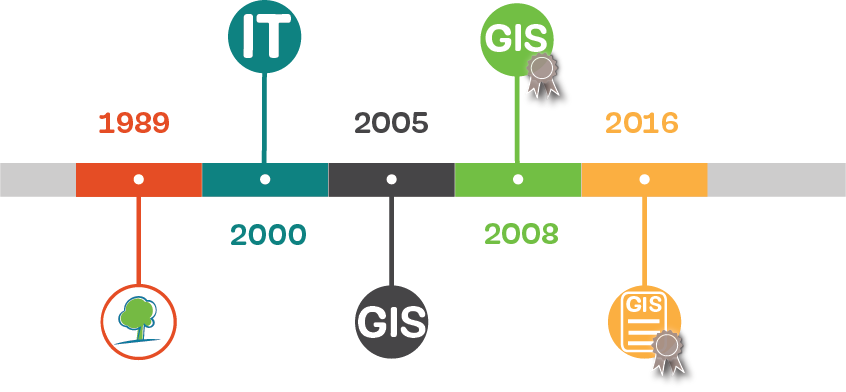 Création 
d’une cellule
informatique
Création
du 
Comité Carto
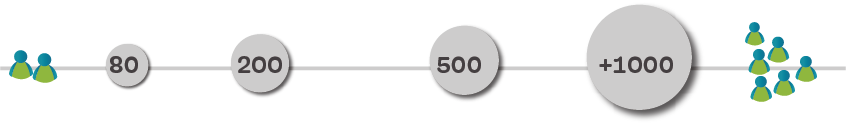 [Speaker Notes: audrey]
Actuellement
2 systèmes de carte
Métiers
Com
Puissant (gestion de milliers de données)
Open source (modification sans intervention de fournisseurs extérieurs ou budgets)
Passage obligatoire pour la création de cartes par l’IT 
Technologie vieillissante
Design pauvre
N’est pas user friendly
Lié aux bases de données
Peu puissant (gestion de quelques 100taines de données)
Dépendant d’un fournisseur extérieur ce qui bloque la réalisation de nouvelles cartes
User friendly
Pas toujours lié aux bases de données
[Speaker Notes: Audrey
Open source
Que géré par l’IT donc pratique mais demandes ont explosés difficile à gérér
Com bcp plus frindly mais fournisseur ext]
Cartes interactives – actuellement
Actuellement, 
+/- 30 cartes (FR-NL) interactives 
accessibles 
au grand public ou 
uniquement en interne 

+/- 10 cartes au niveau du département communication
[Speaker Notes: Audrey]
La philosophie du SDI
Prendre les avantages des 2 systèmes actuels
Pensé pour l’usage Métiers et la Com
Puissant
Open source 
Design
User friendly
Lié aux bases de données
Tout collaborateur BE pourra créer sa carte
Disponible sur tablettes et smartphones
Géolocalisation GPS
Système de filtres multiples pour une recherche
etc
[Speaker Notes: audrey]
LeS challengeS
Etat des lieux des fonctionnalités à ne pas perdre :
Nombreuses réunions avec le comité carto 
réalisation du cahier des charges

Les obligations pour les fournisseurs potentiels (dans le CSC) :
Doit être open source pour pouvoir être autonome
et reprendre la main sur l’outil
Doit être hébergé dans l’infrastructure de Bruxelles Environnement
Doit répondre aux standards de sécurité de Bruxelles Environnement
Doit être lié directement à la base de données carto

Un objectif important vis-à-vis des collaborateurs BE :
Tout utilisateur BE doit pouvoir avoir la liberté de créer sa carte
[Speaker Notes: Audrey]
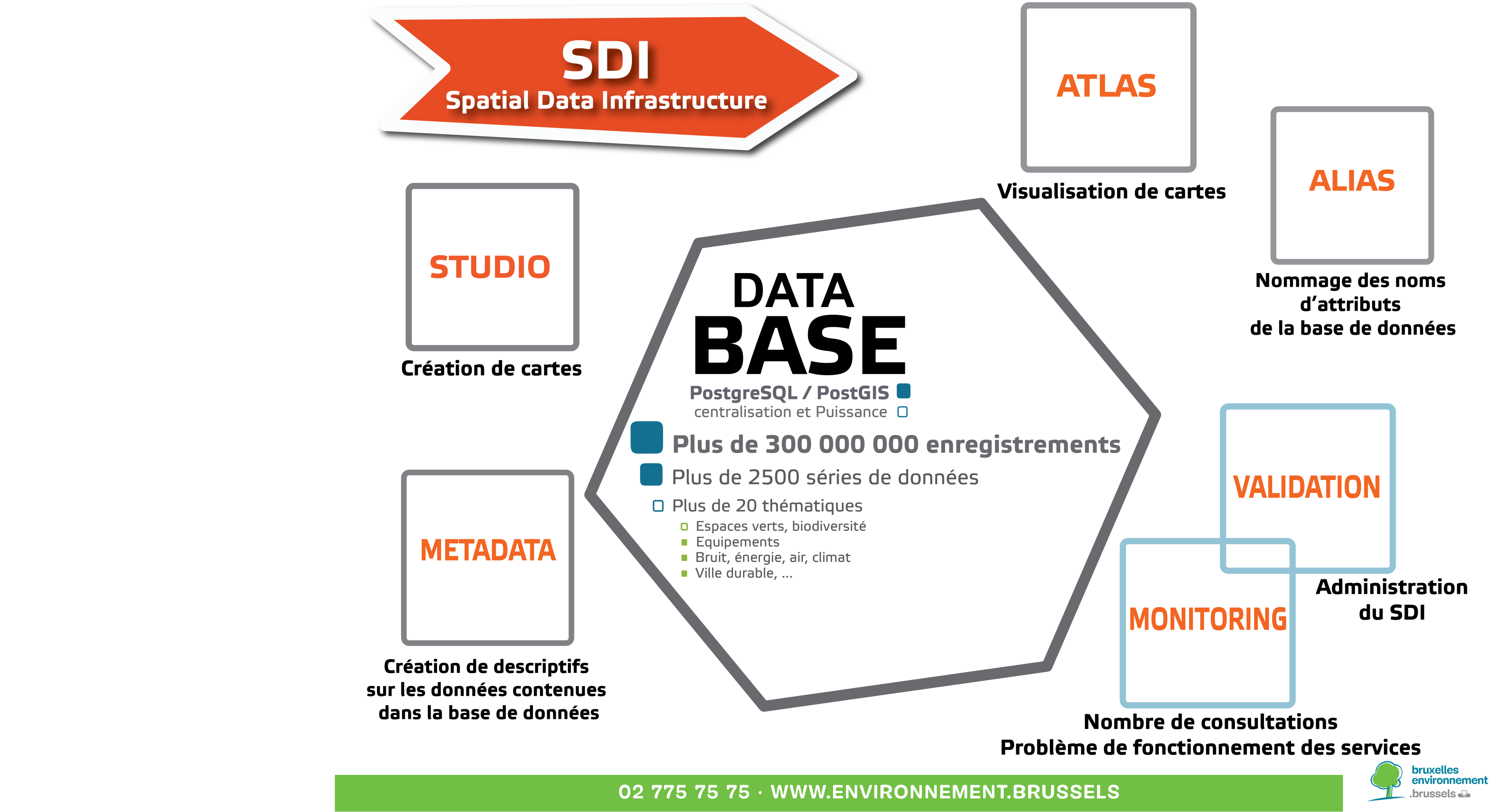 [Speaker Notes: Laeti]
Comment fonctionne le SDI ?
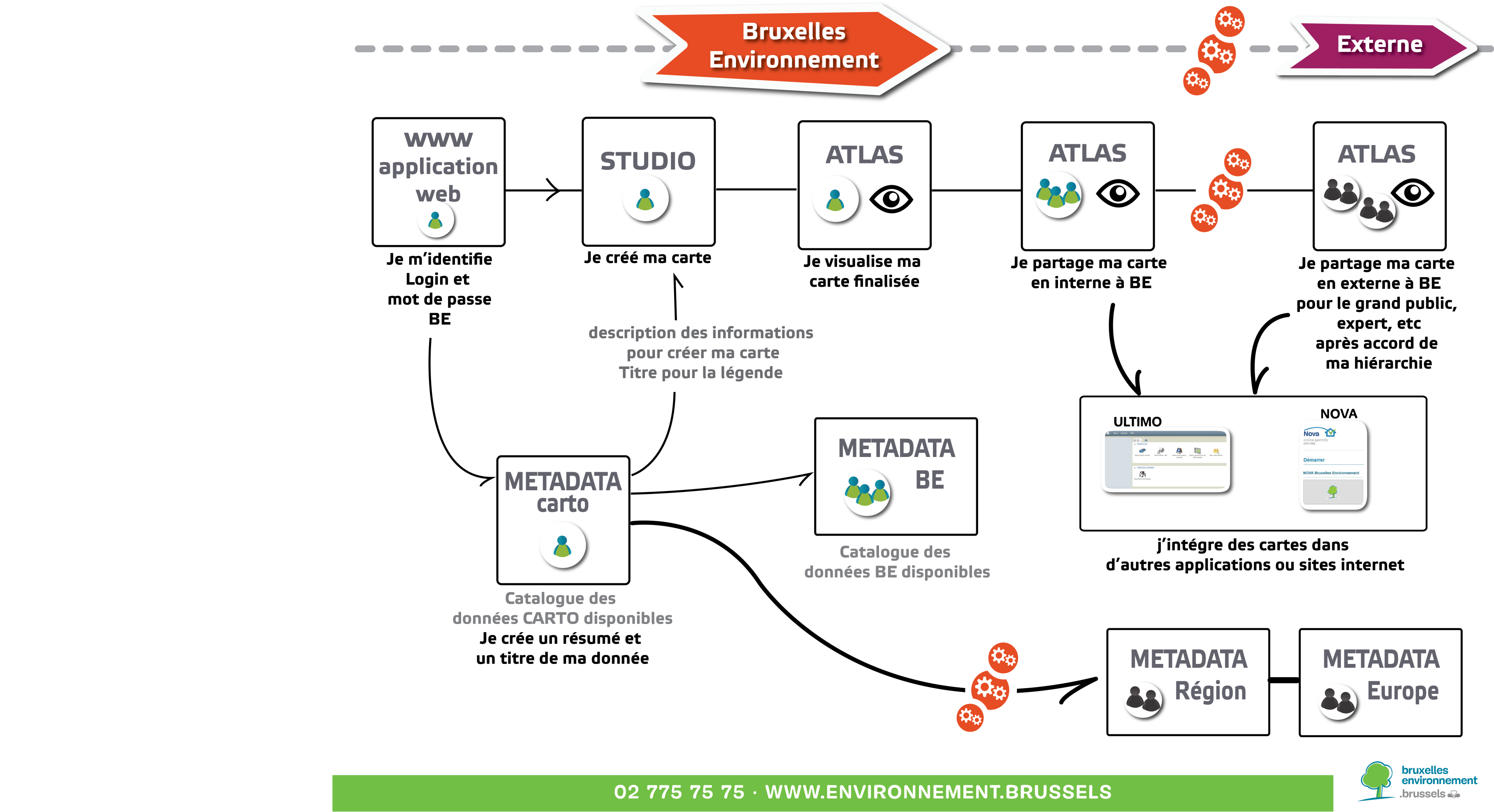 [Speaker Notes: Laeti]
Comment fonctionne le SDI ?
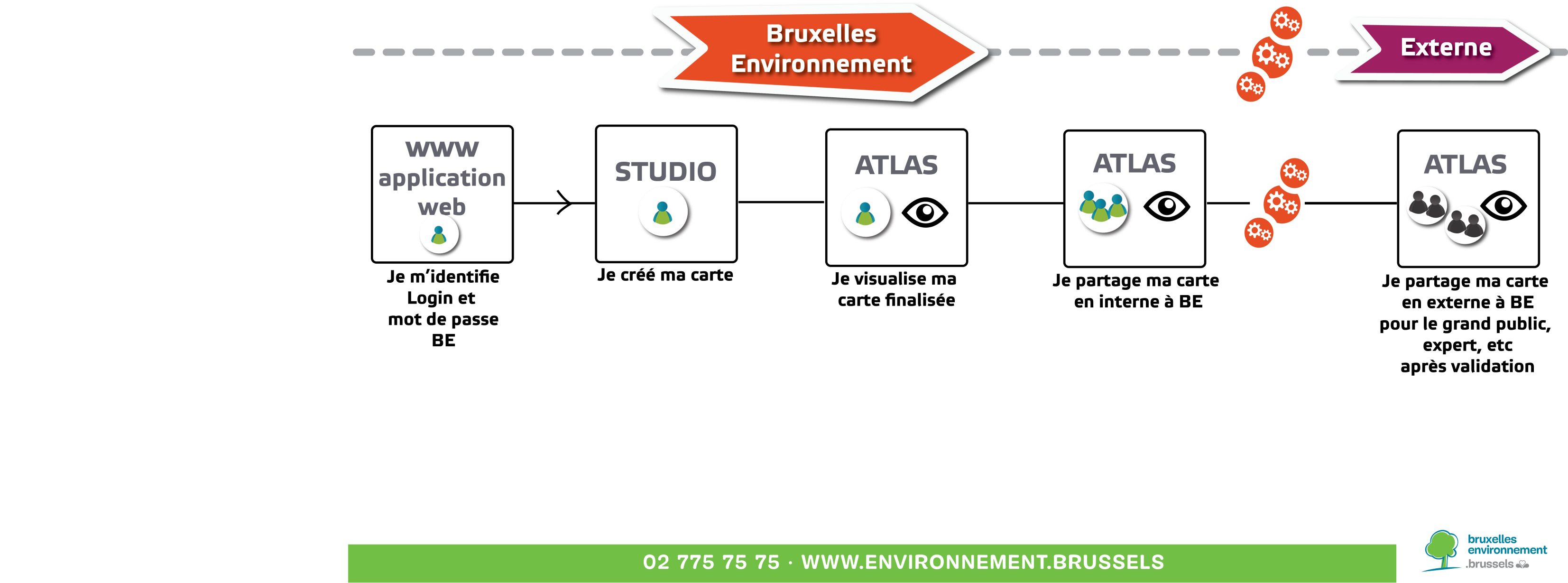 [Speaker Notes: Laeti]
Comment fonctionne le SDI ?
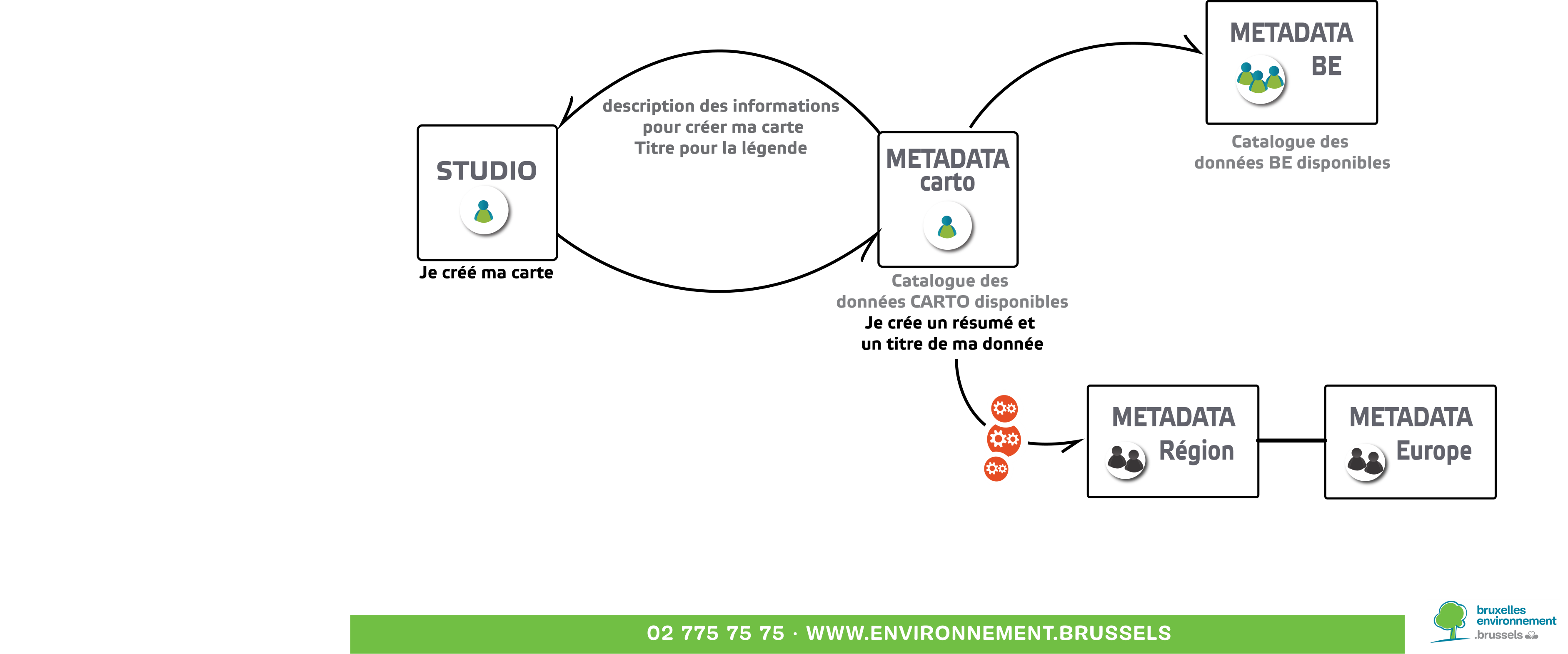 [Speaker Notes: Laeti]
Comment fonctionne le SDI ?
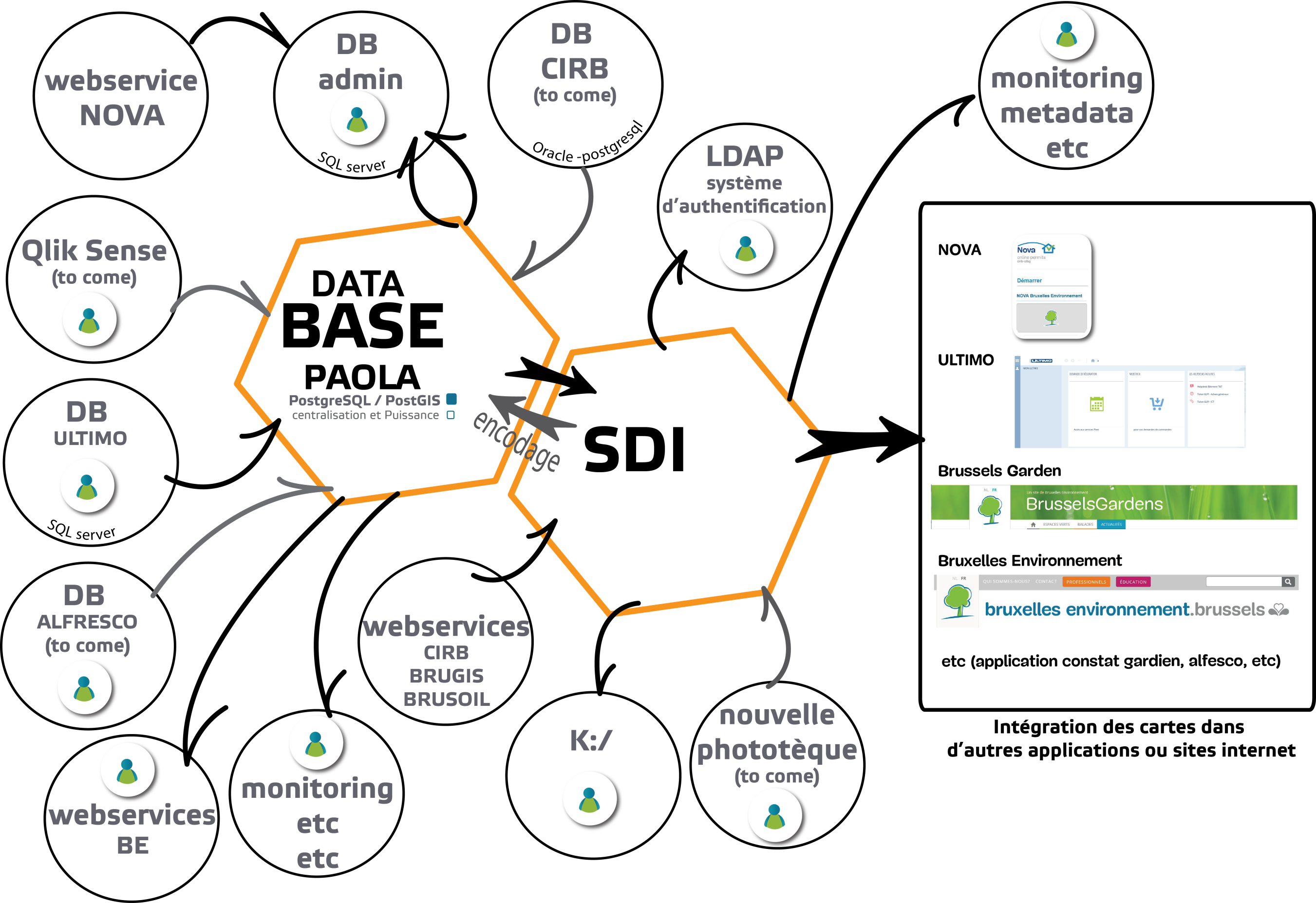 [Speaker Notes: Laeti]
Cartes interactives – SDI
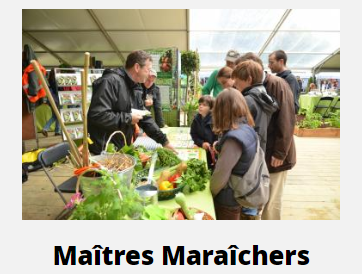 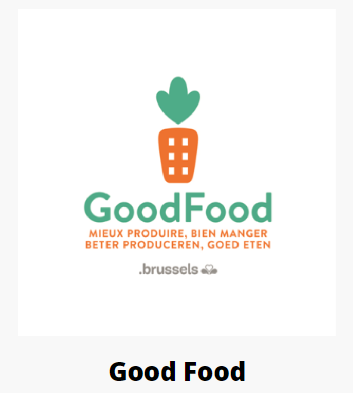 Avec le SDI, c’est plus d’une trentaine de cartes interactives créées et gérées en interne, sur des thématiques extrêmement variées
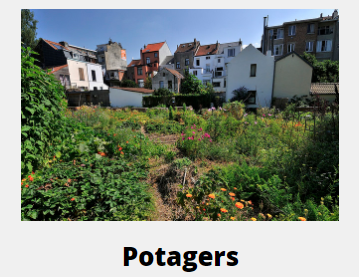 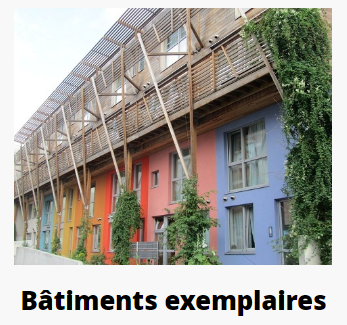 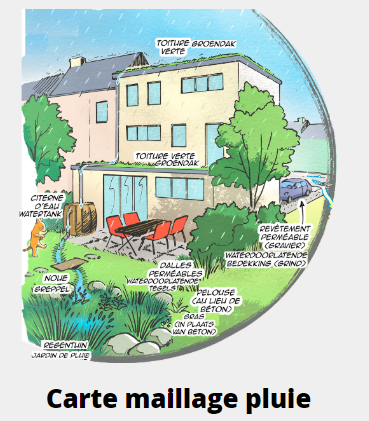 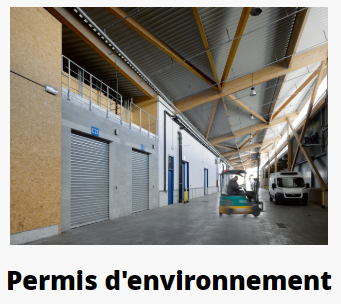 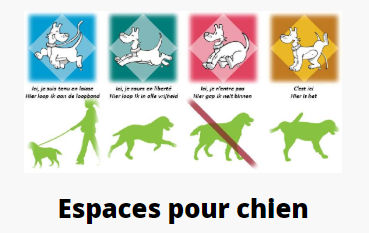 [Speaker Notes: Laeti]
Feedback utilisateurs
Interface user-friendly 
Autonomie au niveau de la création des cartes (mise en page, liens entre différentes cartes, etc. ) 
Partage des cartes facile
Bilinguisme +++ 
Accès web tablette et smartphone
Géolocalisation +++
Sous-estimation du temps de réalisation des requêtes postgres/postgis
Passage d’un outil ultra technique à un outil simplifié: temps d’adaptation, impression de perte de souplesse pour les utilisateurs experts carto
[Speaker Notes: audrey]
Projet SDI ... Pourquoi cela fonctionne
Réunion avec responsables des cartes

Réunion de présentation/
information par service/département/
Division

Formation

Midi BE
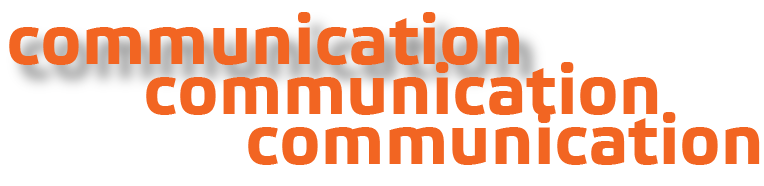 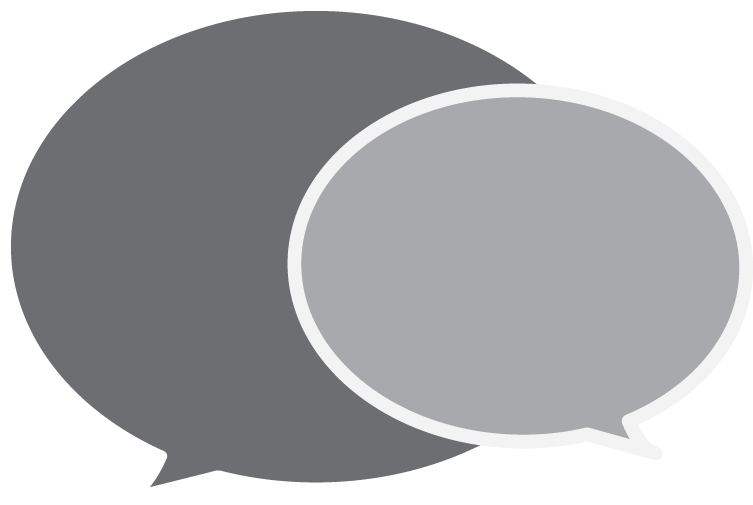 collaboration
collaboration
collaboration
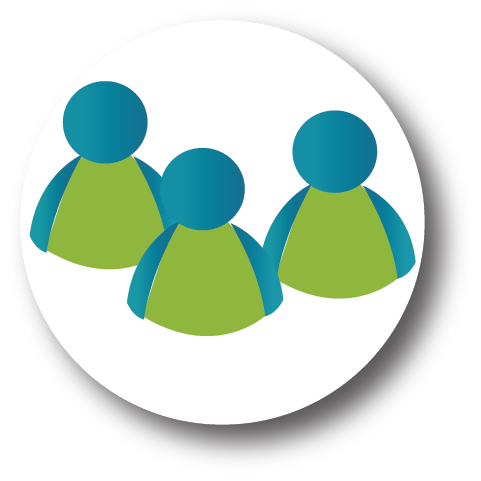 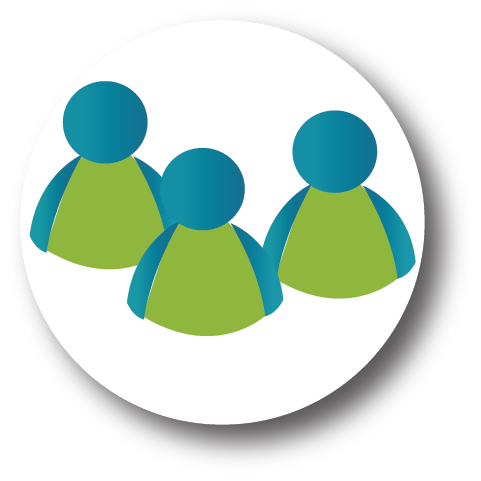 Réunion avec les fournisseurs

Réunion avec l’IT

Réunion avec les responsables des projets métiers
[Speaker Notes: Laeti]
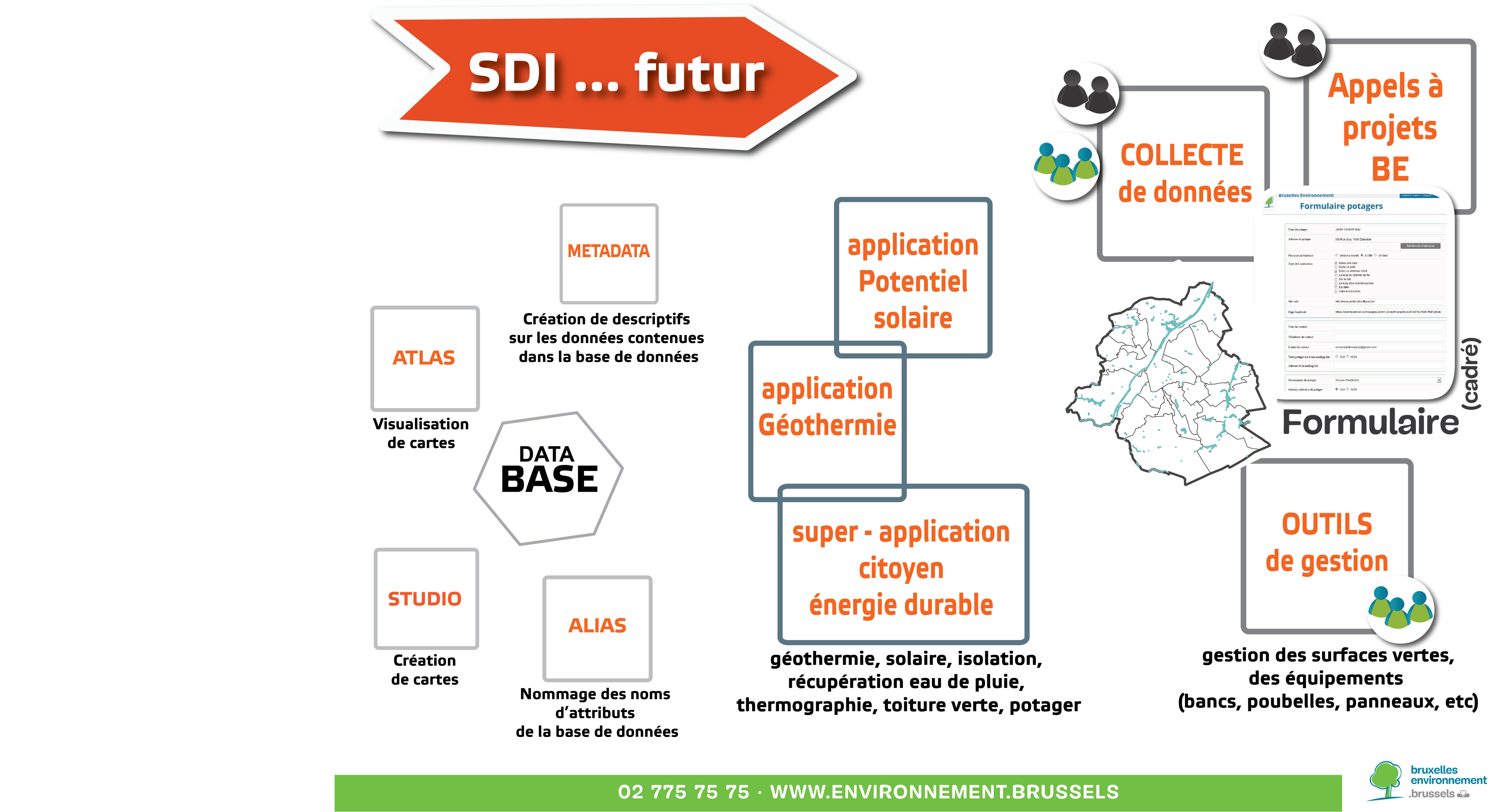 [Speaker Notes: Laeti]
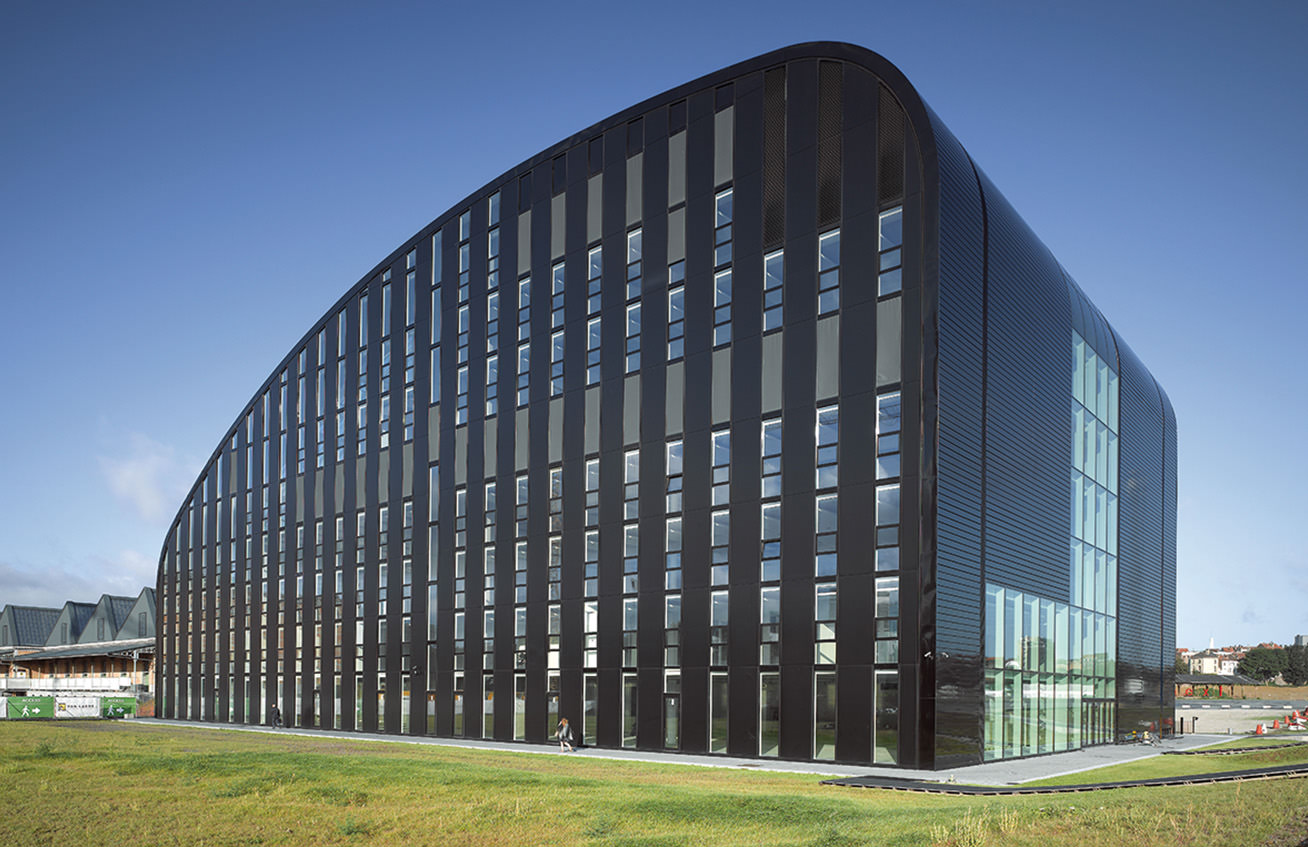 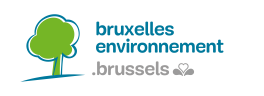 photo: Y. Glavie et Architectes : Cepezed/Samyn and Partners
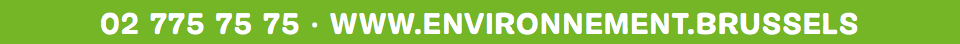 Des questions sur les données, cartes, …
Passez nous voir à notre stand BE ou écrivez-nous à geodata@environnement.brussels